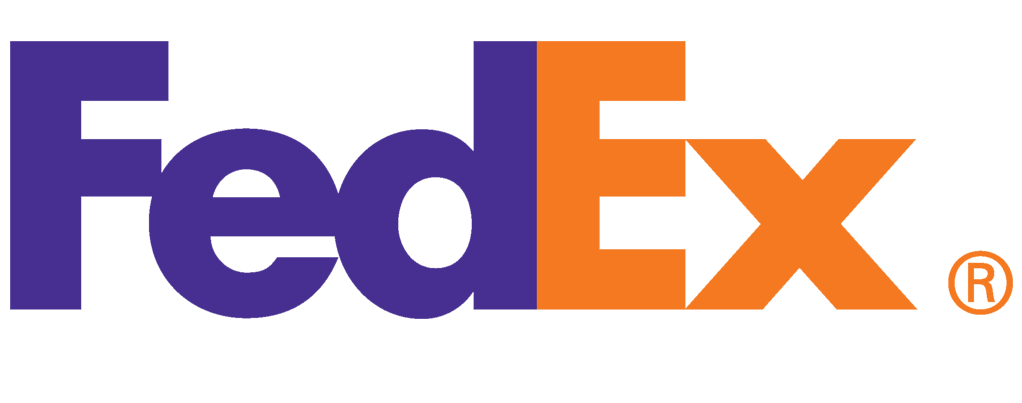 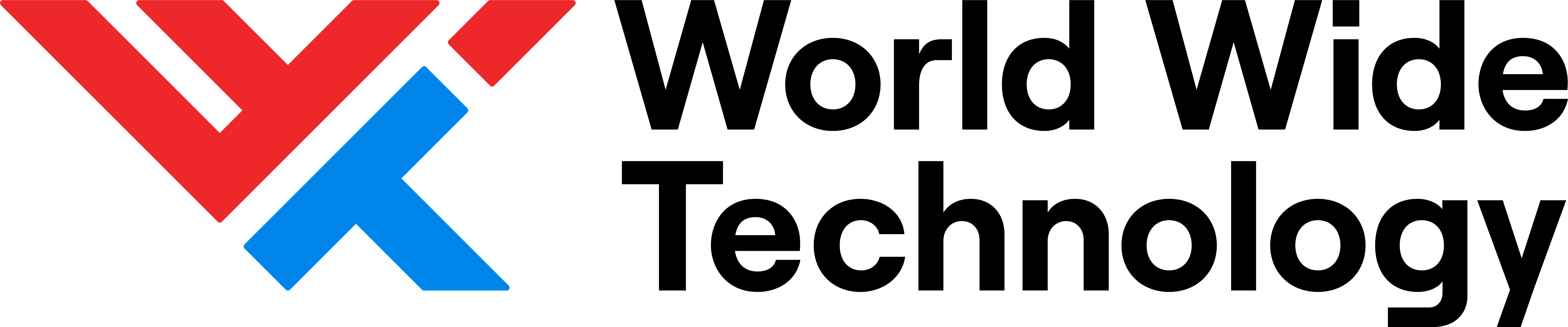 Strategic Framework Agreement Kickoff
Jim Shupe, Cisco CX Leader
Donna Herr, WWT CX Leader
September 2024
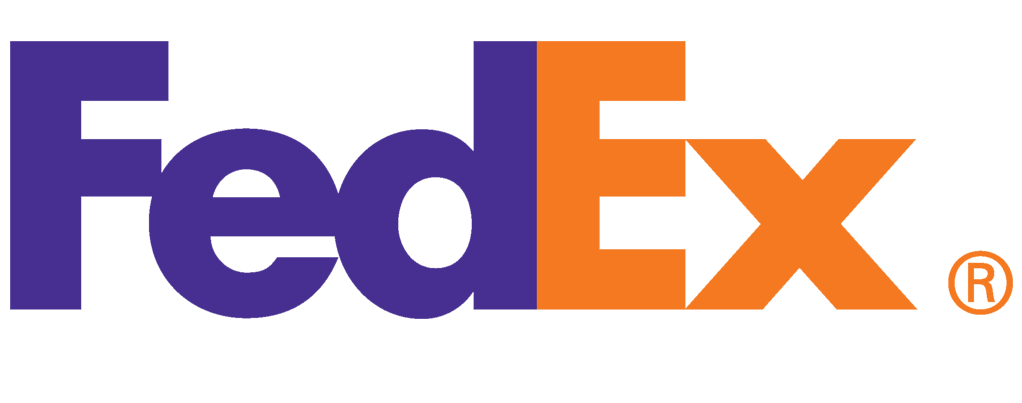 Agenda
01
02
03
04
Cisco Services Review
WWT Services Review
Team Overview
Next Steps
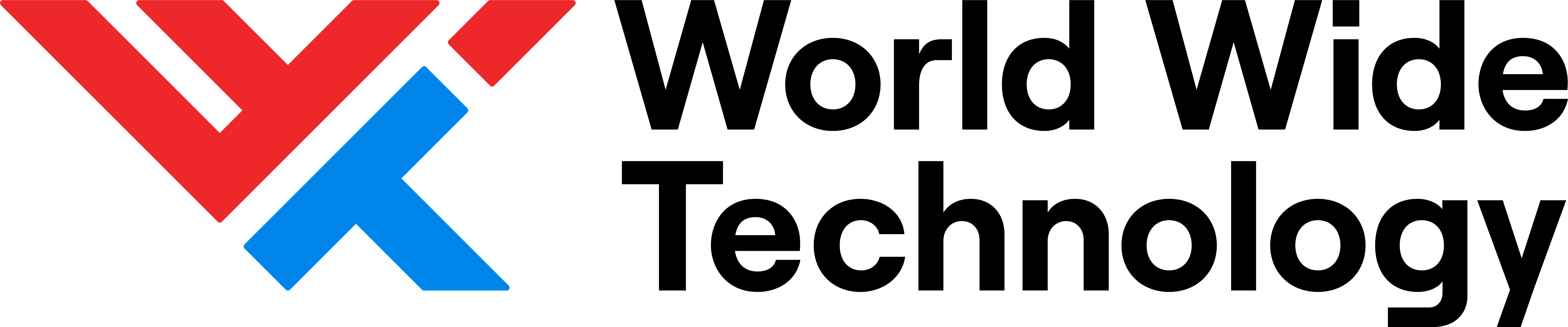 Team Overview
Cisco Account Leadership Team
Customer Experience
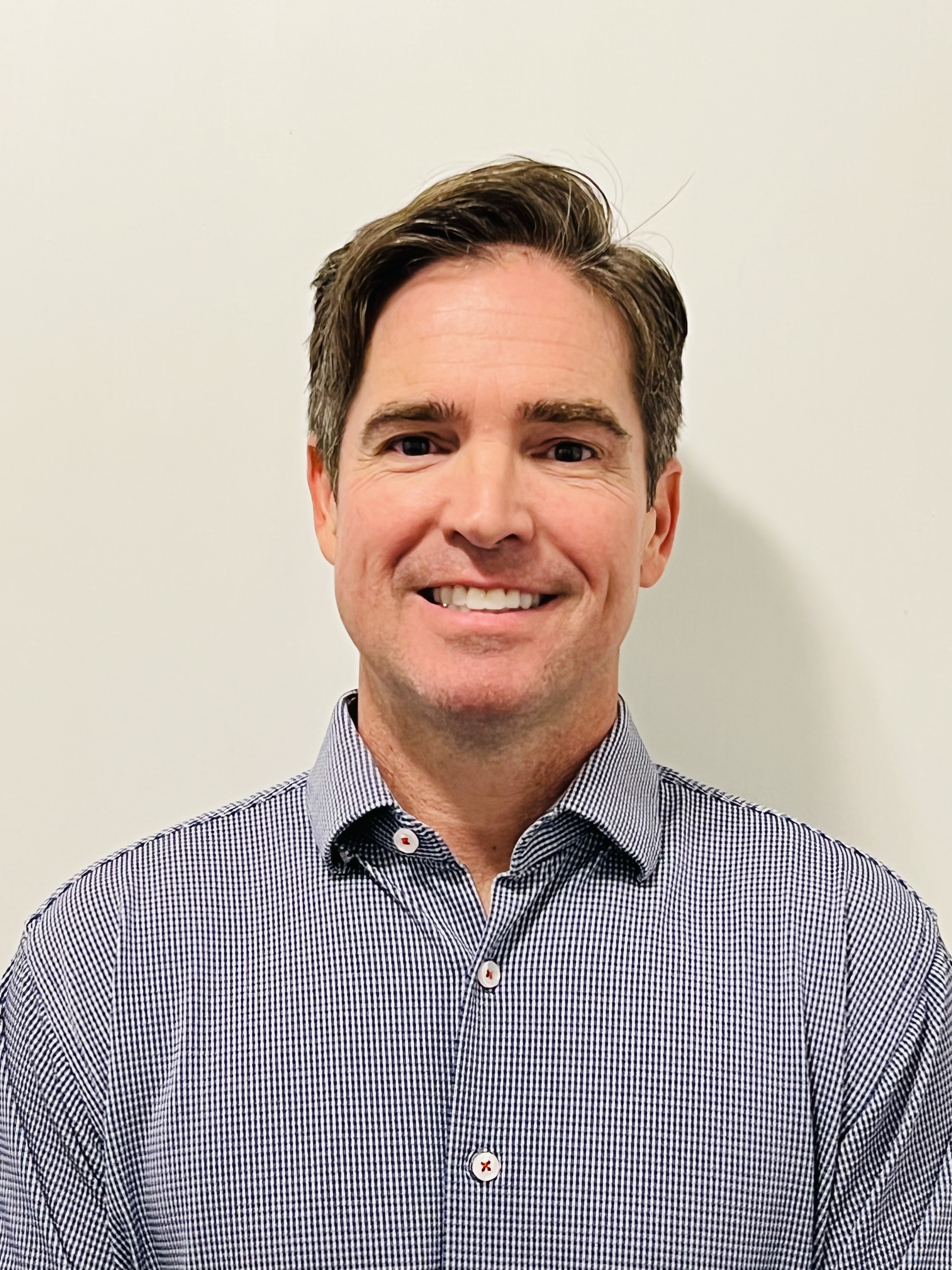 Jim Shupe 
Customer Success Director
Sales
Architecture & Engineering
Bart Sepko
Client Director
Orders & Logisitics
Leader for:
Advanced Services/Delivery
Adoption/Optimization
TAC
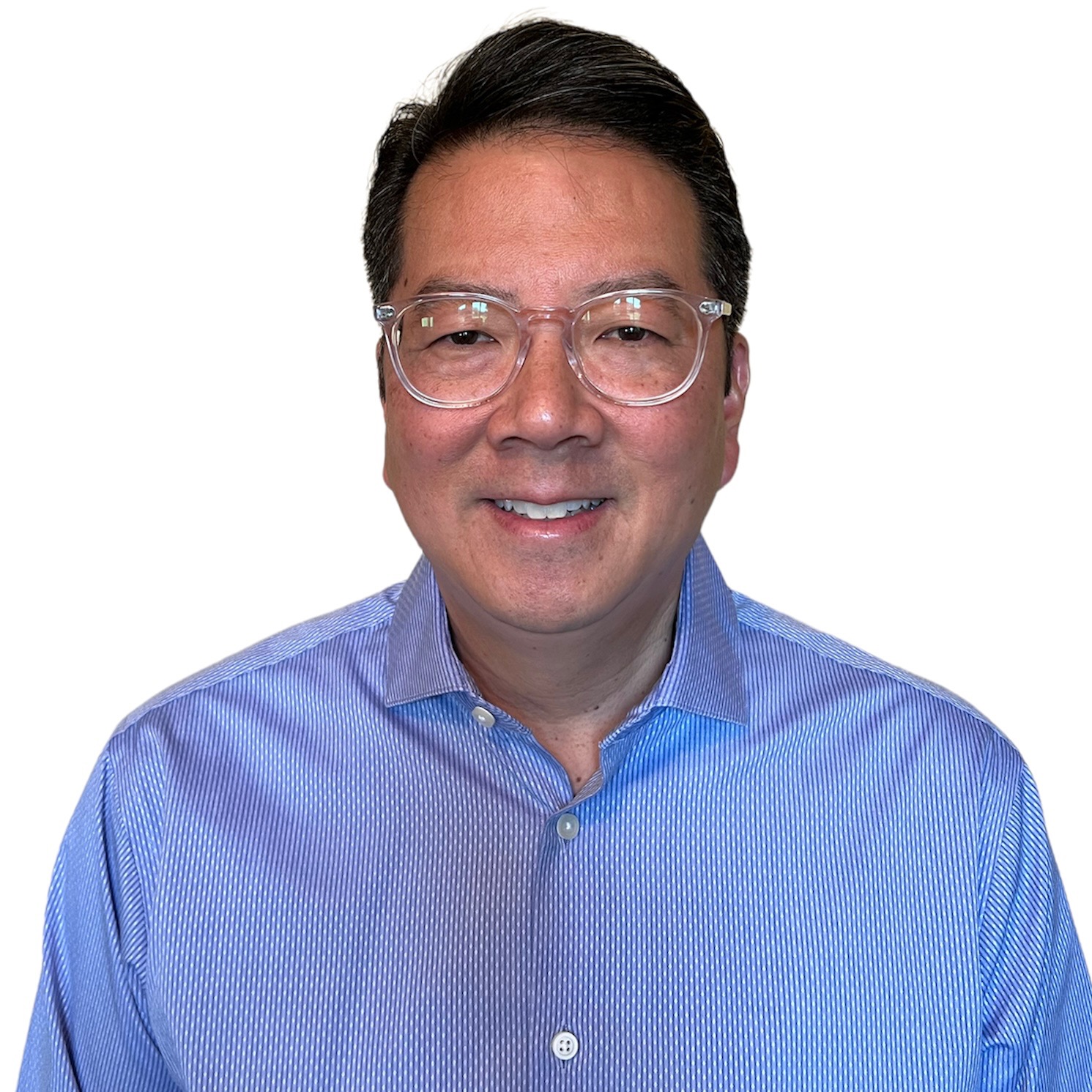 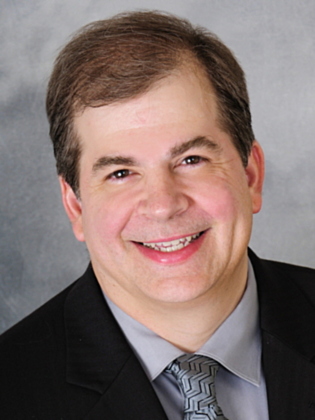 Stephen Cheng
Global Account Manager
Keith Weaver
Principal Architect
Tim Lovelace
Global Account Manager
Christy Blackard 
Order & Logistics Manager
Nick Zerwig
Solutions Engineer
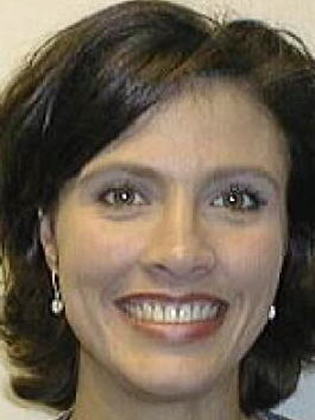 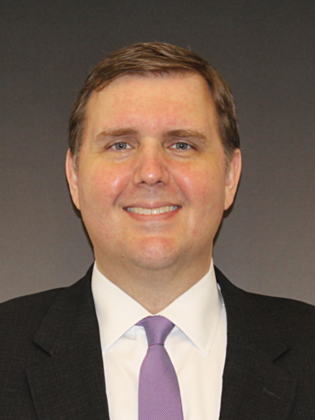 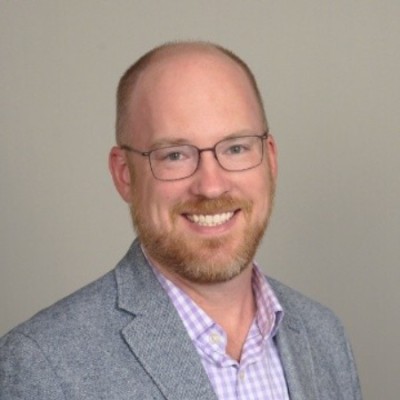 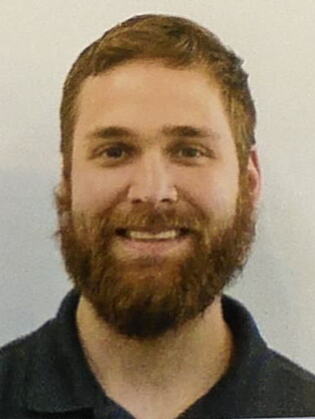 Leaders for:
Business Solutions Architecture
Technical Innovation
Global Standardization
Leaders for:
Solution Resource Enablement
CCW/ePRO Quotes
Global Strategy Alignment
Leader for:
Order Processing
Schedule/Stewardship Reporting Billing
Cisco Sales Team
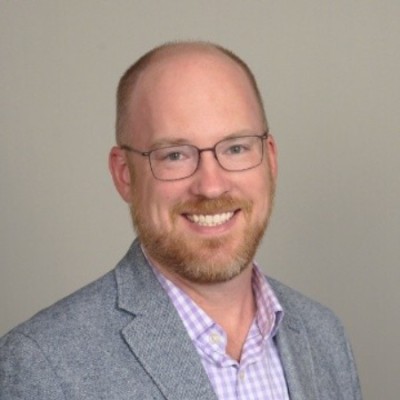 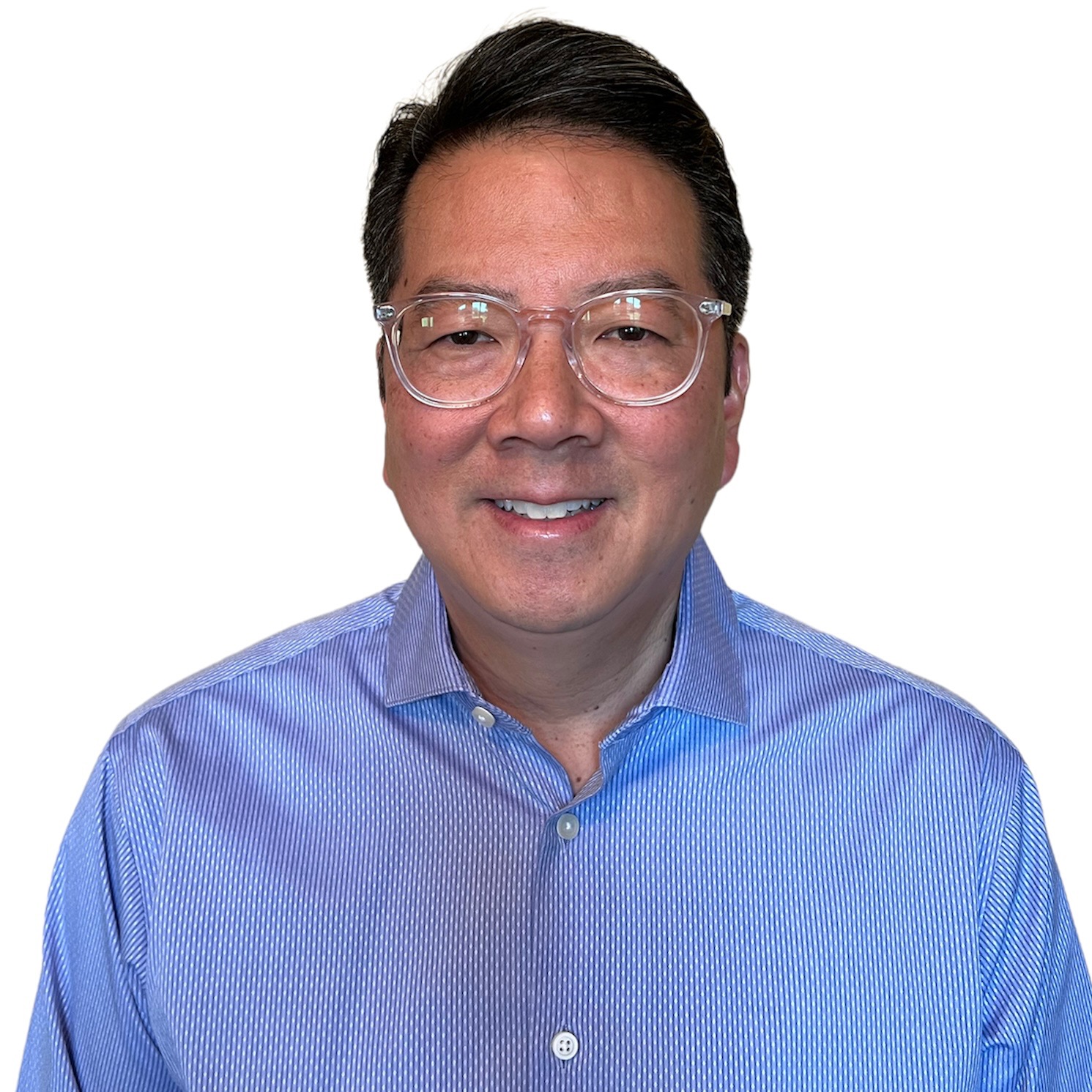 Stephen Cheng
Global Account Manager
Field & Campus Lead
Tim Lovelace
Global Account Manager
DC & Collaboration Lead
Product & Service Specialists
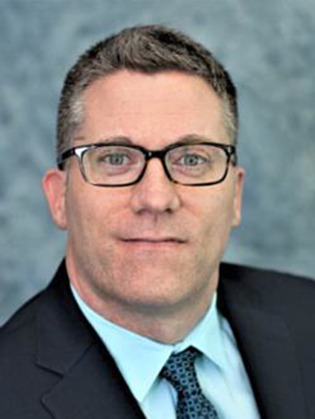 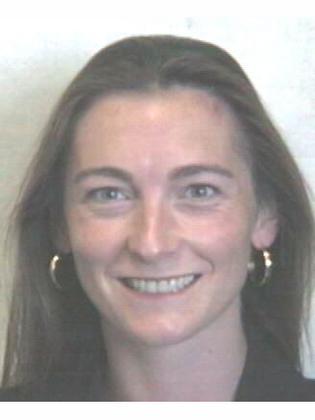 Genevieve Collignon
EMEAR
Global Account Manager
Frank Kauffman
Services Sales
Ben Lee
SFA Specialist
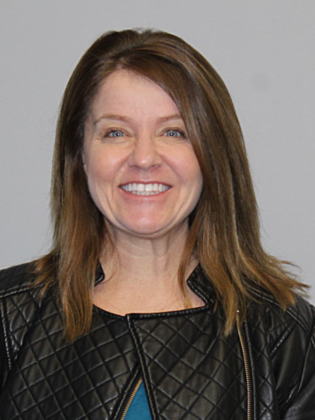 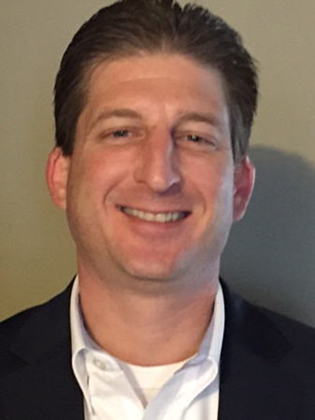 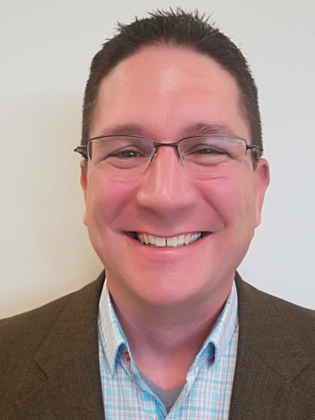 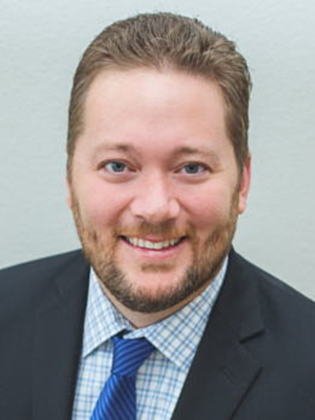 Aaron Van Beusekom
Cybersecurity Specialist
Lori Nourse
Renewals Manager Lead
SFA Specialist
Steven Zemaitis
Contact Center Specialist
John Seaton
Collaboration Specialist
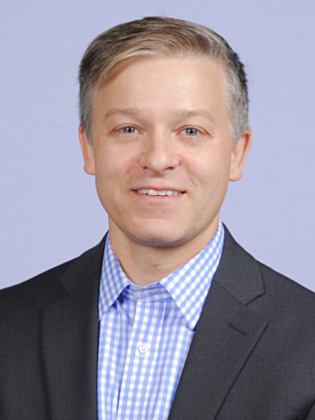 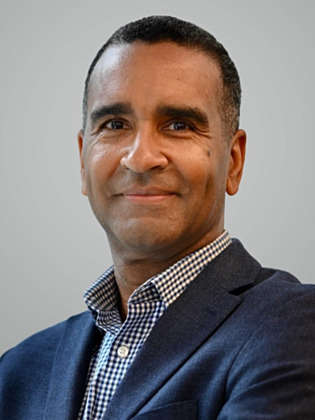 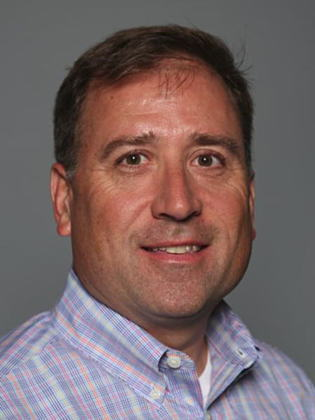 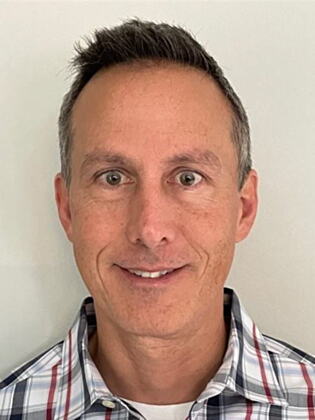 Seth McCauley
Renewals Manager
Joe Mazzola
Thousand Eyes Specialist
Chris Galo
IoT Specialist
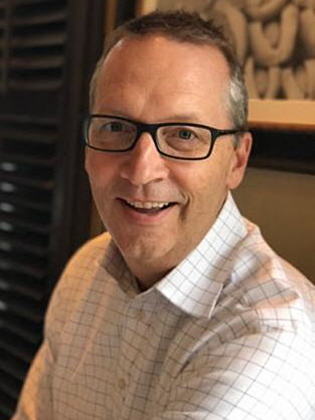 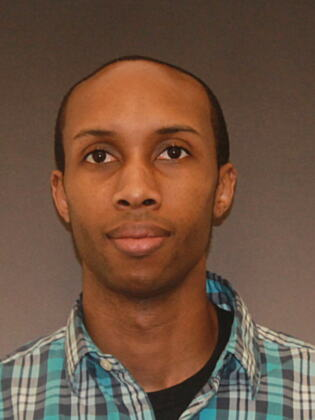 Becca Vaughn
SDWAN Specialist
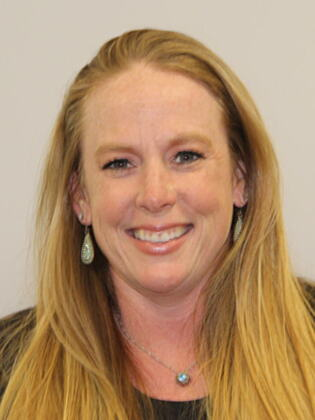 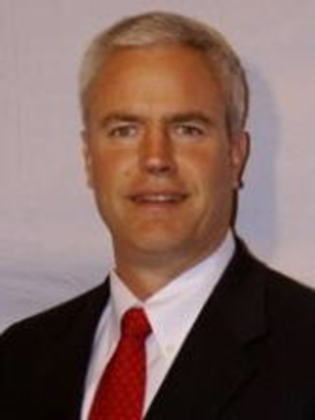 Reggie McFadden
Operations Analyst
Install Base/Coverage
Jon Huhn
Meraki Specialist
Mark Thurman
Enterprise Networking
Cisco Architecture & Engineering
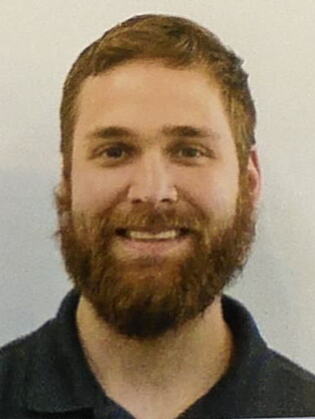 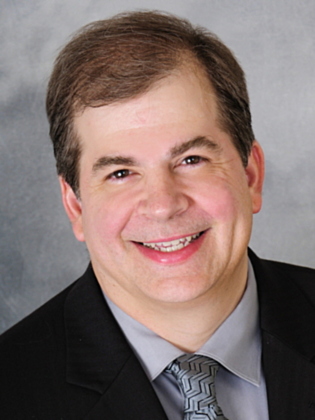 Nick Zerwig
Solutions Engineer
Keith Weaver
Principal Architect
Solutions Architects
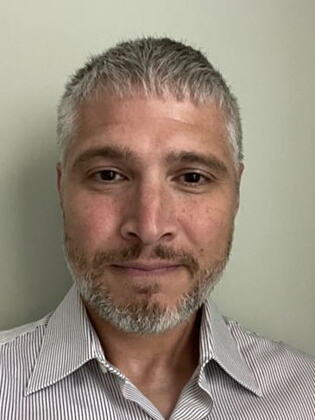 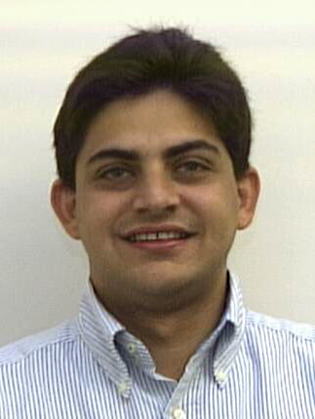 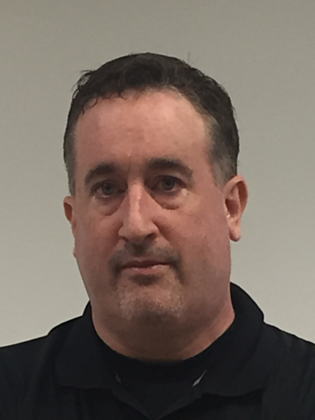 John Thompson
Contact Center
Technical Solutions Architect
Paul Conti
Thousand Eyes
Technical Solutions Architect
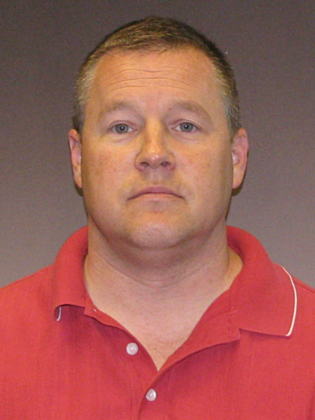 Al Wilson
Collaboration
Technical Solutions Architect
Cesar Obediente
Distinguished Solutions
Architect
Alphonsine Anderson
Enterprise Networking
Technical Solutions Architect
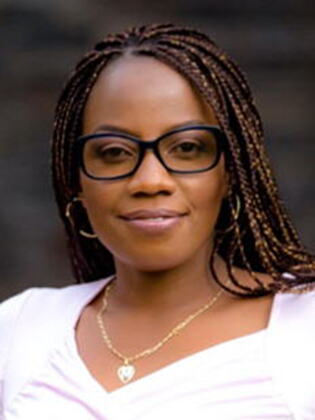 Vinny Smith
SDWAN
Technical Solutions Architect
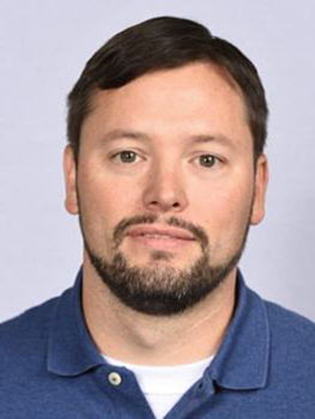 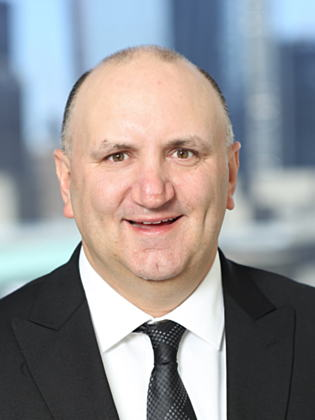 Joel Metzger
Meraki
Technical Solutions Architect
Cisco Customer Experience
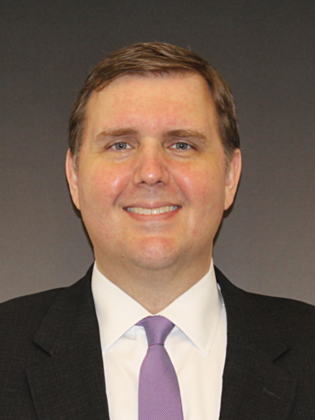 Jim Shupe
Customer Experience (CX) Director
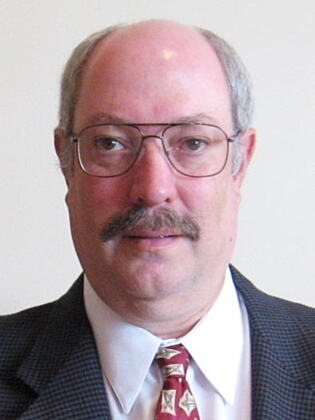 Michael Fries
Solution Integration Architect
Customer Success
Project Management Office
Reactive Support Services
CX Architecture & Engineering
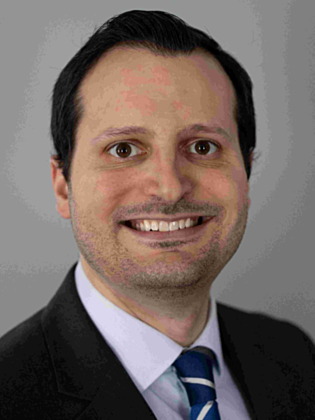 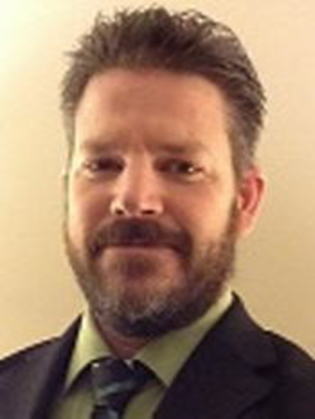 Mike Dabbo
High Touch 
Operations Manager
Maria Belleth
Success Programs Manager
Daniel May
Program Manager
Steve Powell
Services Manager
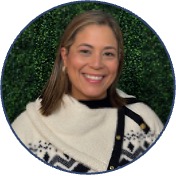 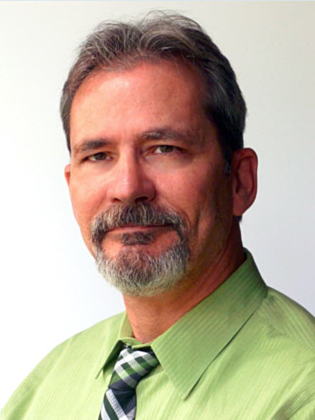 Architecture Consulting
Testing Support
Solutions Validation Services (SVS)
Projects Execution
Optimization Recommendations
Scheduled Change Support
Knowledge Transfer
Project Management
Executive Communications
Contract Management
Financials / Invoicing
Solution Adoption Support 
Accelerators
Ask the Expert Sessions
Proactive Case Management
Technical Recovery Leadership
RMA Facilitation
Outstanding RMA Reporting
Cesar Campos
High Touch Engineer
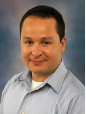 Cisco Delivery Architecture & Engineering
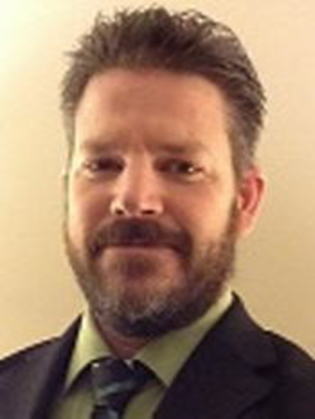 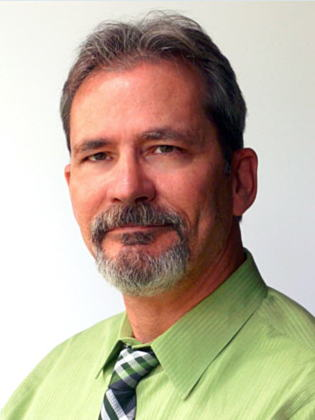 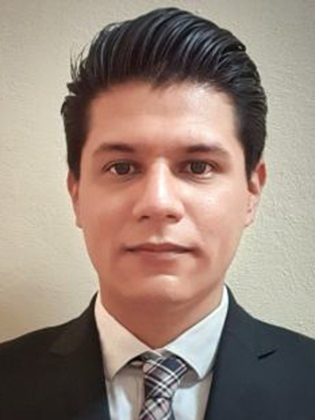 Daniel May
Portfolio Manager
Cesar Rosales Gallegos
Project Manager
Steve Powell
Services Manager
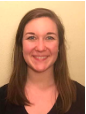 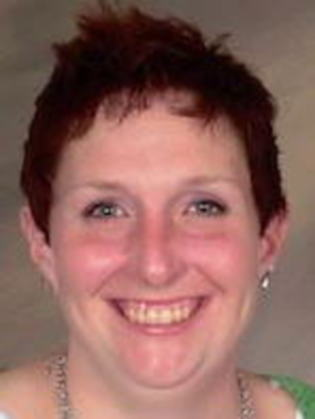 Allison Morian
Program Manager
Stephanie Peters
Project Manager
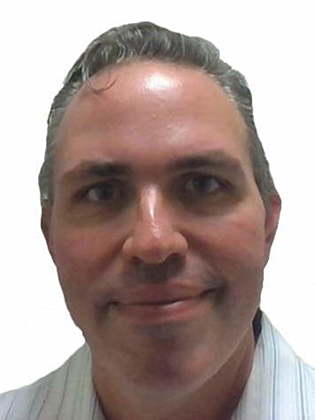 Architecture & Engineering
Roman Hendrick
Technical Leader
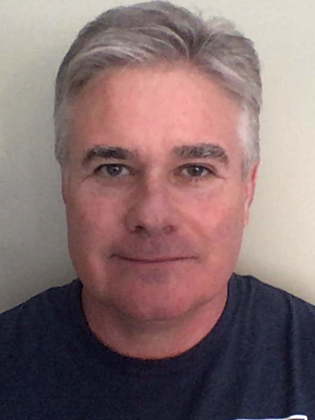 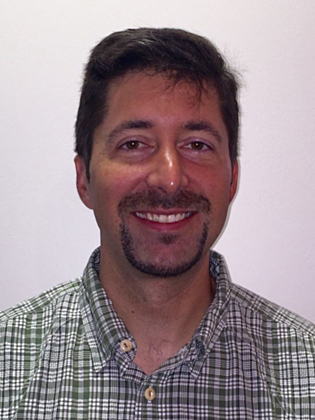 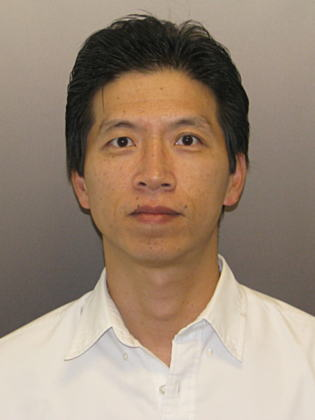 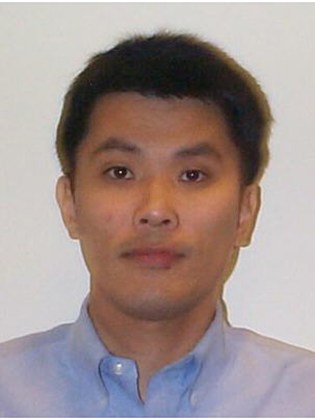 Darrell Burnett
CX Architect
ACI, Data Center
Mike Moskal
CX Architect
SDWAN, SAN
Xiaoning Zhang
CX Architect
ISE
Richard Szeto
CX Architect
Contact Center
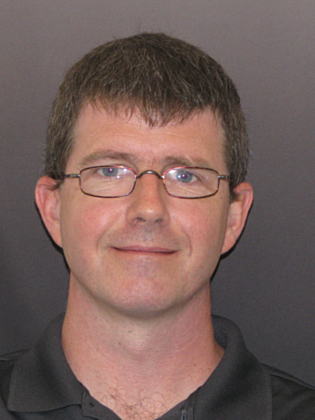 Jason Smith
CX Architect
Software Strategy Lead
Carlos Aldaz
Consulting Engineer:
ISE
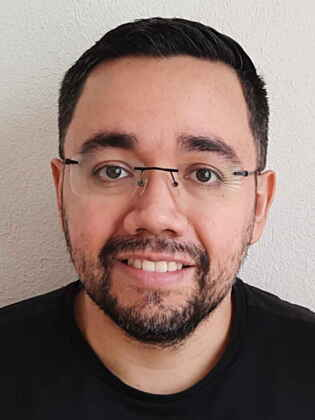 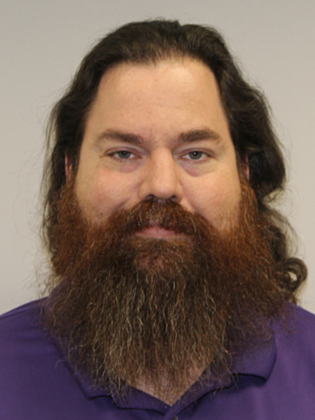 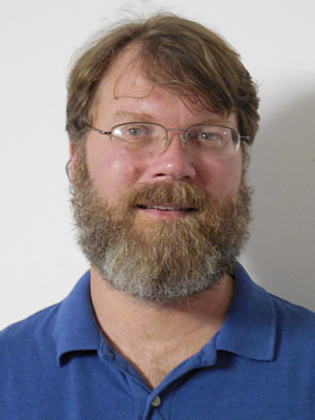 Robert Phillips
Technical Leader: Collaboration
Blake Braught
Consulting Engineer:
Route/Switch, ACI
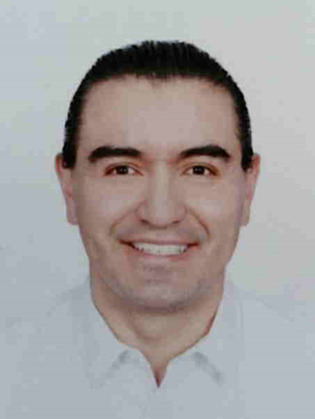 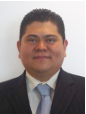 Raul Valdez Maltos
Consulting Engineer:
Route/Switch, SDWAN
Yoshio Homma Gonzalez
Consulting Engineer: Collaboration
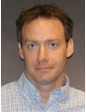 Greg McClellan
Technical Leader: SAN
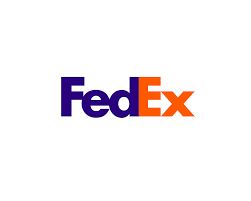 WWT TEAM
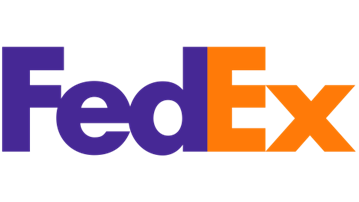 WWT Team – Domestic
Business Advisors
Strategy – Finance – Reporting
Engineering Resources
Sales Operations
Supply Chain PMO
Lead Engineer
Strategic Staffing
Principal Architect
Services
Business Manager
Business Manager
Operations Lead
Senior ISR
AI
ATC – Lab Center
Security
Principal CSE
Engineer Manager
Data Center
Reporting Execution
Financial Analyst
AVP
RM – TN
RM – TN
CTO
Customer Experience
Contract Specialist
KEY:
Siobahn Jones
FedEx Dedicated
Client Executive
FedEx Shared
Advisors & Specialists
Services
Raj Ganesan
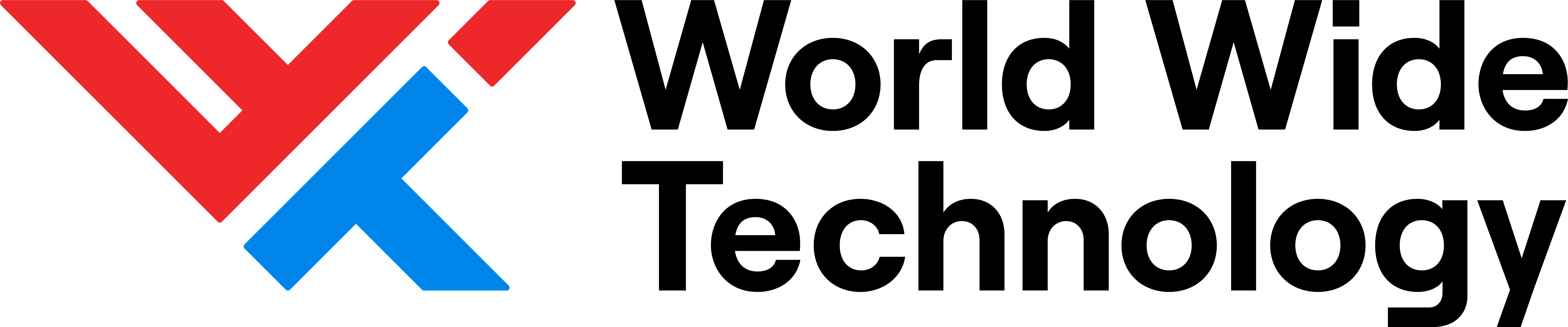 Jeff Swords
Pat Moriarty
Jon Duren
Jeff Fonke
Robert Geis
Danielle Paulson
Max Blake
Donna Herr
Tony Bright
Shawn Waldrup
Brendan Loughman
Aaron Freidenberg
Rachelle Lybarger
Keith Jacob
Jarrod Deschaine
Sean Liston
Matt Long
Max Blake
Andrew Palumbo
Warren Nyffeler
Brian Jesse
Mike Taylor
Donna Herr
Isaiah Vasquez
Scott Herbig
Brian Hoover
Services RM
Principal Architect
Cloud
Bob Watson
Sean Walters
Jack French
Dave Sellers
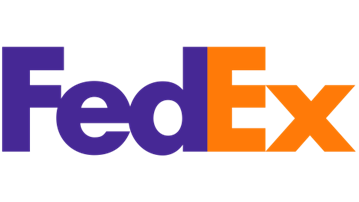 WWT Team – Global
Business Development & Specialists
Client Management
Consulting Systems Engineers
Inside Sales
Lead Engineer
Client Manager
 (UK)
Client Manager
(SG)
Client Manager
(Brazil)
ISR
(UK)
ISR
(SG)
Client Manager, 
MFG Industry
Industry Advisor 
MFG
Client Manager, Security
Global Director
CSE – Network & Security (UK)
CSE – Data Center
(UK)
ISR
(Brazil)
BDM
(SG)
BDM
(UK)
Global Engineering
Client Executive
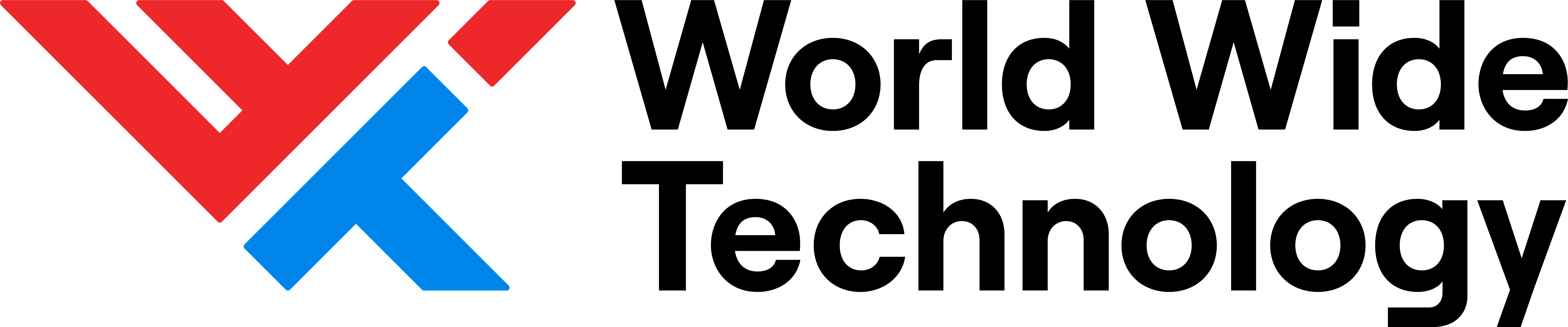 Chris Canale
Joseph Ling
JT Thomas
Eric Helfer
Alden Charles
David Robinson, UK
Chris Nicholson, UK
Marco Attene
Daniela Martinez
Jason Lim
Carlo Zimmer
Sonia Teo
Bret Van Resburg, UK
Rakesh Patel
Karen Isayama
Max Blake
Brian Hoover
CSE – Network & Security (SG)
CSE – Data Center
(SG)
Jing Rong
Gopi Gonuguntla
Cisco Services Review
Services Framework
*valid for 18 months
FedEx Covered Inventory Summary
Notes

Data summarized using March, 2024 NetDB/Shipping data
Includes Legacy Data Center (3.4K quantity)
NetDB data Summarized at Major Level, Shipping Data includes Major/Minor
Excludes assets that are/will be LDoS on August 1, 2024
Estimated Coverable HW only
Excludes assets at CIL, Tuggle Road/2950 Airways
Expected Inventory Reductions/Changes
New Service Level Guidance:
Moved from 24x7x4 Onsite to 8X7 NCD Onsite:  Transportation Field
Moved from 24x7x4 Onsite to 8X5XNBD Onsite:  Retail Field Office
8X5XNBD (Parts Only):  All Other Inventory
LCS and Project Hours
Engagement Process
Any effort outside the scope of LCS will leverage Project Hours. 
The Cisco team will determine an estimated Level of Effort for the proposed scope of work and present to the FedEx team for acceptance. 
Once accepted, those hours will be taken out of the allocation of Project Hours (4000). 

Please Note
There are 4,000 Project Hours allocated per year of the SFA agreement. Any hours not consumed by the end of the year (July 31st) will expire. 
Project Hours are to be consumed within their allocated project year (August 1st – July 31st of any calendar year).
Utilizing Project Hours
Cisco Lifecycle Services - Structure
Human Intelligence + Digital Insights = Proactive, Predictive and Preemptive Outcomes
Lifecycle Services
Consulting
Digital Insights
Project Management
PM functions
Technical Expertise to 
Drive Outcomes
KPIs to Measure Outcomes
Highlights:
Value focused on Outcome
Digital Insights & KPIs
Scaled with Outcome Consulting
[Speaker Notes: Base package mandatory – operational data that is required to deliver value of optional packages (for additional delivery bandwidth)

Expert Engagements and/or EaaS and/or Scrum – any/all can be added on top of the Base

Value messaging is around the add-ons, not the base

Can simplify offer by 75%.  Cross-architecture and Flat price allows sales to give the ‘list price’ immediately.

Delivery has a consistent cost budget to deliver against – rubik cube no longer necessary to understand]
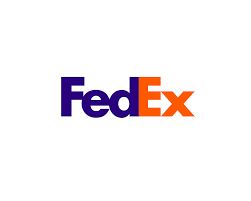 WWT SERVICES REVIEW
Cisco SFA Management & Adoption
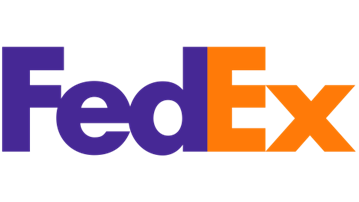 Delivering Software Lifecycle OutcomesWe take a lifecycle approach to software and maintenance alignment, management and value extraction
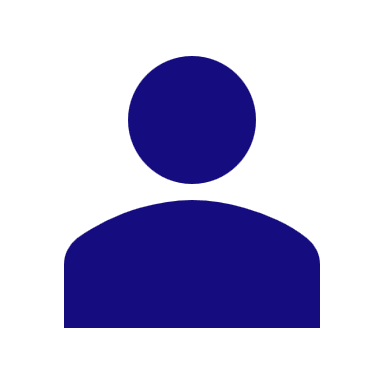 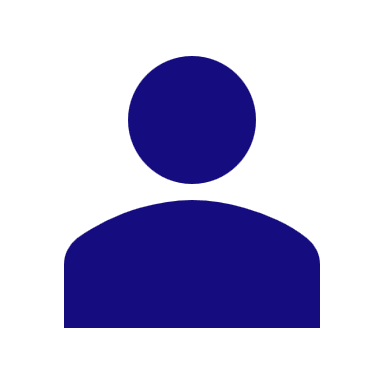 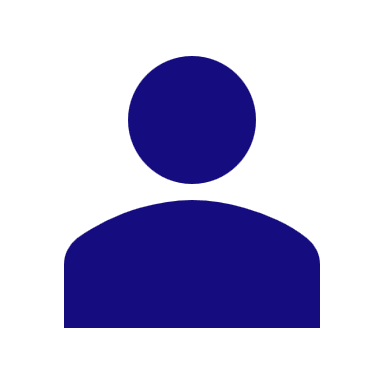 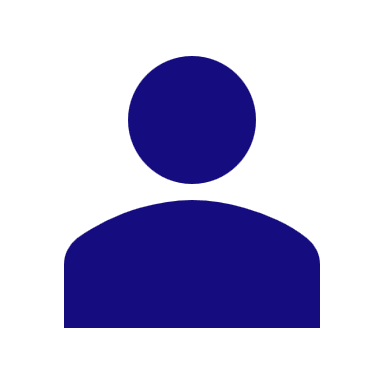 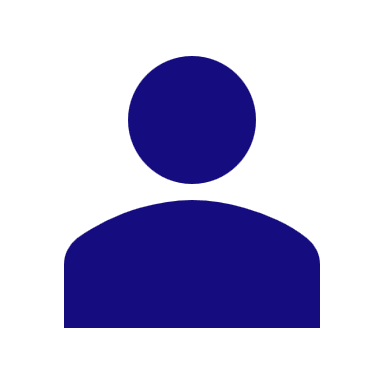 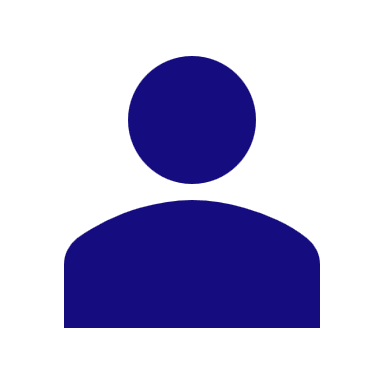 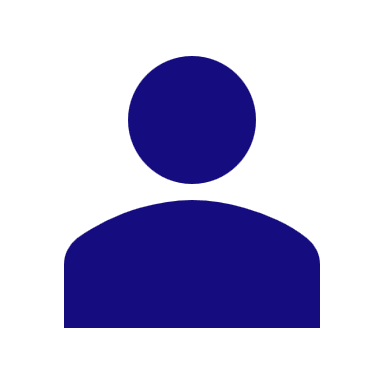 Solutions & Services
Customer Success
OEM Sales
Field Sales (CM/BD)
Leasing& Legal
Advisory (Software, Services, etc.)
OEM CX
Consumption Monitoring
Smart Account Support
EA Readiness & Utilization
Onboarding
Pre-Signature
Renewal
Validate IB & SFA scope

Examine cost & payment terms
Evaluate cost analysis & ROI
Secure legal docs
Define timelines & needs

Develop digital community
Coordinate Onboarding Kick-Off


Create success plan
Facilitate SFA license generation


Review account structure
Educate license admins


Provision SFA licenses
Support end-user inquiries


Review priorities & deliverables
Explore digital labs & technical capabilities

Examine adoption & deployment
Prepare for True Forward activities

Inspectconsumption alerts
Monitor technology adoption


Review SFA orders
Evaluate SFA model & adoption

Develop ValueAnalysis
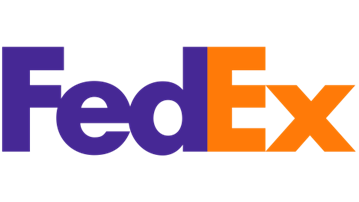 WWT Partner of Record Value Adds
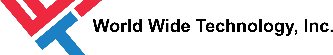 transformational programs for UB
Initial Benefits
WWT is providing:
Consolidation of Partners	
Per FedEx’s international goals, WWT assists with lowering partner usage to two per region with the primary partner being WWT.
Improved Process Documentation and Execution
WWT continues to work with FedEx to understand their processes and provide optimization opportunities utilizing our experience working with our large customer base.
Procurement Simplification
Through the purchase of the SFA and consolidation of partners, the FedEx procurement team reduced the number of purchase orders that need to be created in addition to having a consistent process regardless of location or partner.
Addition of  Global Business Review into Monthly Operation and Quarterly Business Reviews
Visibility and review of FedEx’s IT global business purchasing through WWT and measurement of key KPIs. 
Just-In-Time Delivery
WWT manages ordering in a timely manner by understanding project timeline needs thereby eliminating the need for bulk orders and excess inventory sitting in warehouses.
Partnership
Since becoming partners in 1994, WWT has grown to be Cisco’s largest global and strategic partner. WWT has been recognized for our depth of expertise and delivery excellence service across Cisco’s extensive product portfolio, geographic regions and market segments. In addition to being a Cisco Gold Certified Partner, WWT has also achieved certification in many key areas.
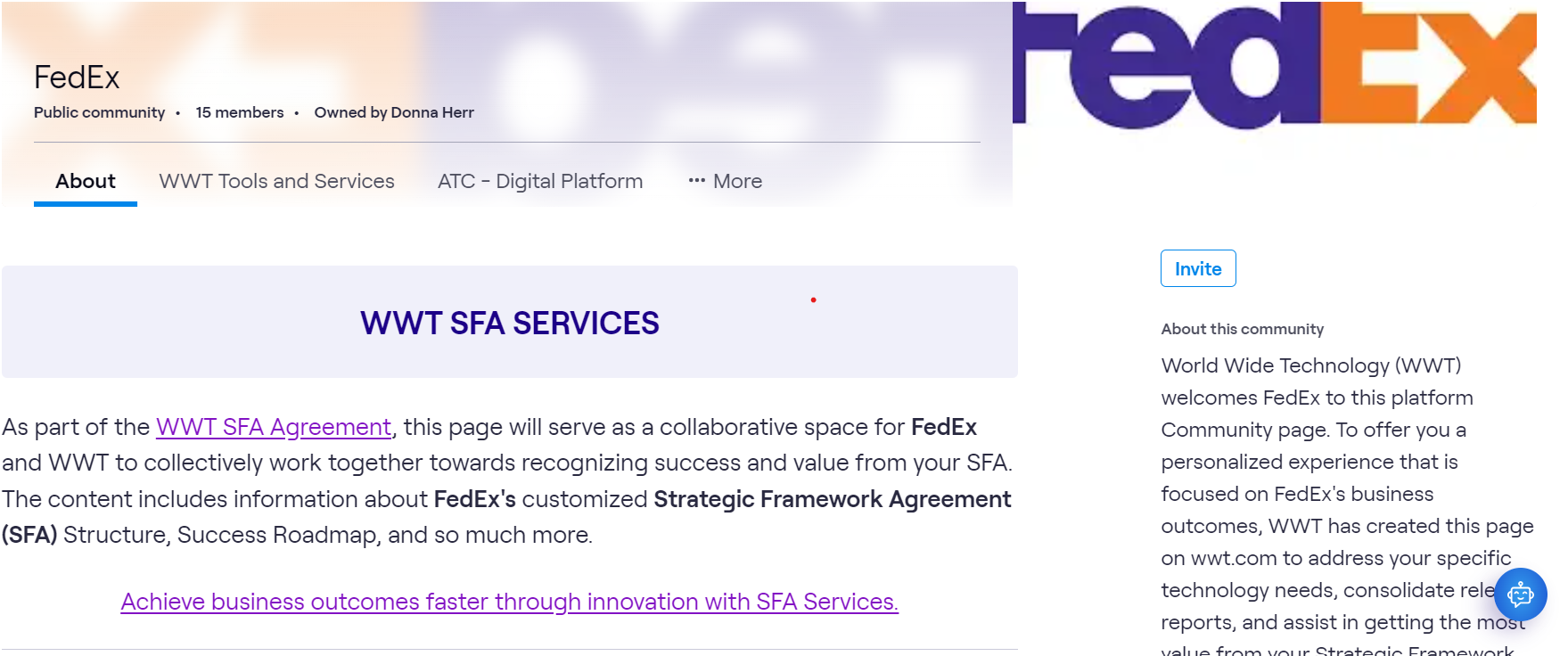 Single one-stop-shop for all SFA information and utilization needs
“Living” content that can be easily updated to meet the needs of the customer
Consolidated view of all events – both WWT and Cisco, allowing customers to engage with technology experts as well as expand training skills
Time sensitive announcements that are pushed to Community members
One click engagement with Team Experts
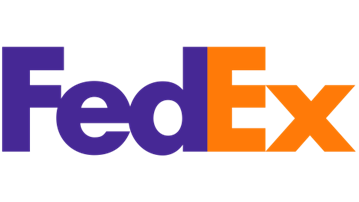 Health Check
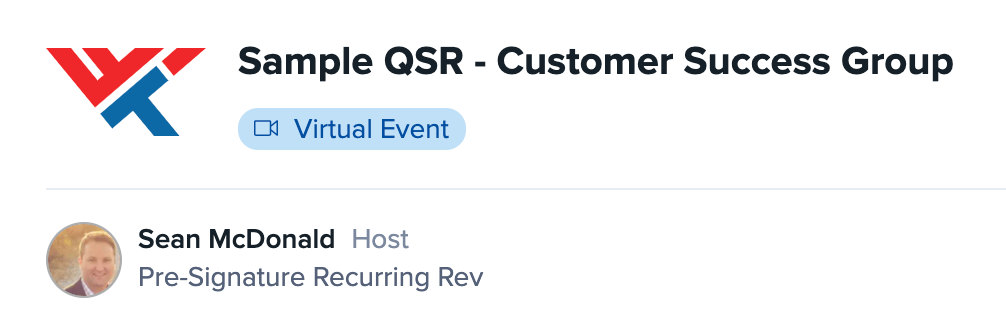 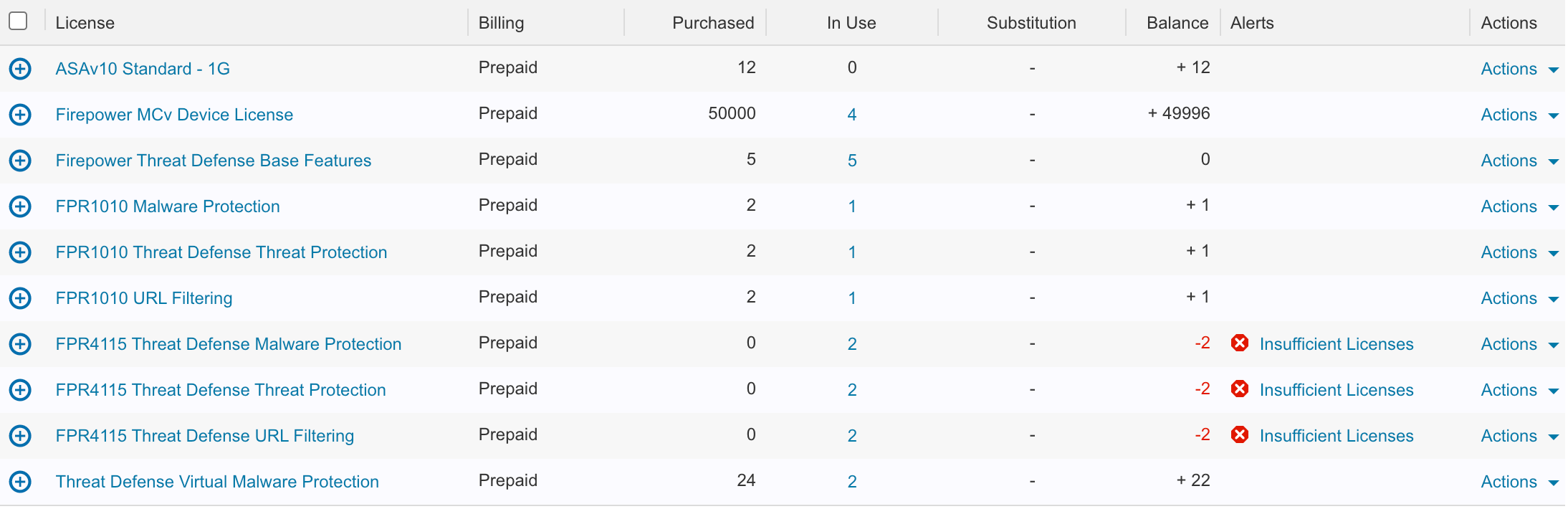 Proactive, recurring touchpoints
designed to ensure our customers understand the inventory they own, rate of consumption, 
and how WWT assists with adoption of technology
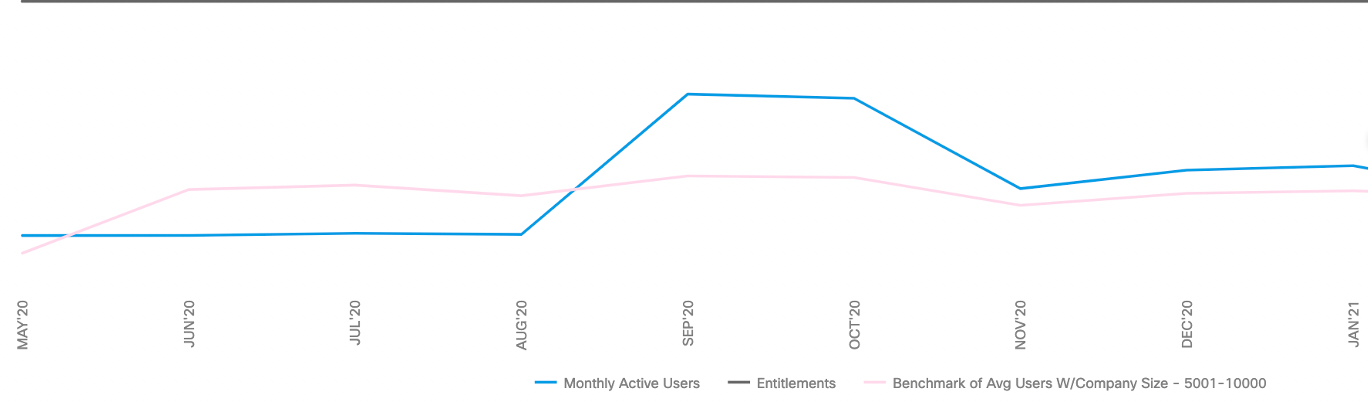 LOW UTILIZATION OF LICENSING
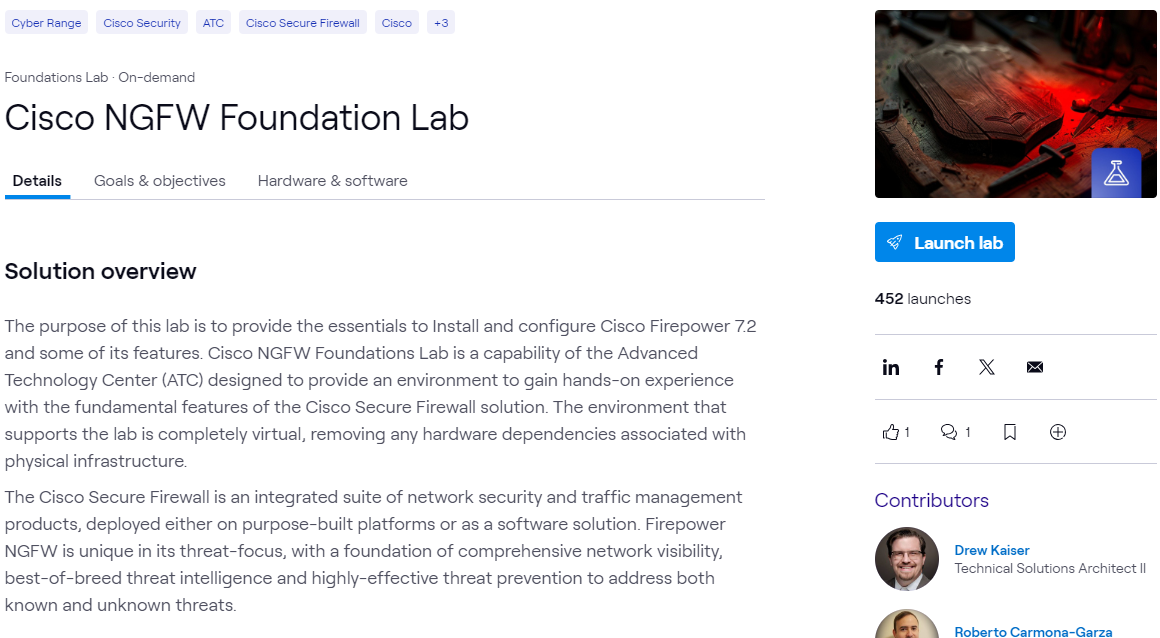 APPLY A WORKSHOP TO CREATE STRATEGY
[Speaker Notes: WWT offers a systematic approach to QSRs through internal tools, such as Event Planner. 
We're utilizing this backdrop that introduces the customer into our digital platform.
Scheduled on the Digital Platform. 
Inside a QSR, we're using insights from Cisco and from our Platform utilization. Allows us to paint a picture of where the customer sits in terms of their licensing utilization.
QSR: hosted in Event Planner.  
Low utilization: we can see over and/or underutilization. we can see and evaluate use cases, in this scenario low utilization and plateau of use. We can then position a workshop to understand strategy and shift in consumption and user adoption.]
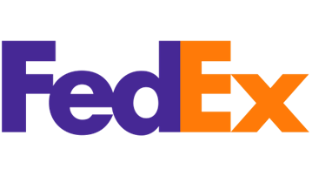 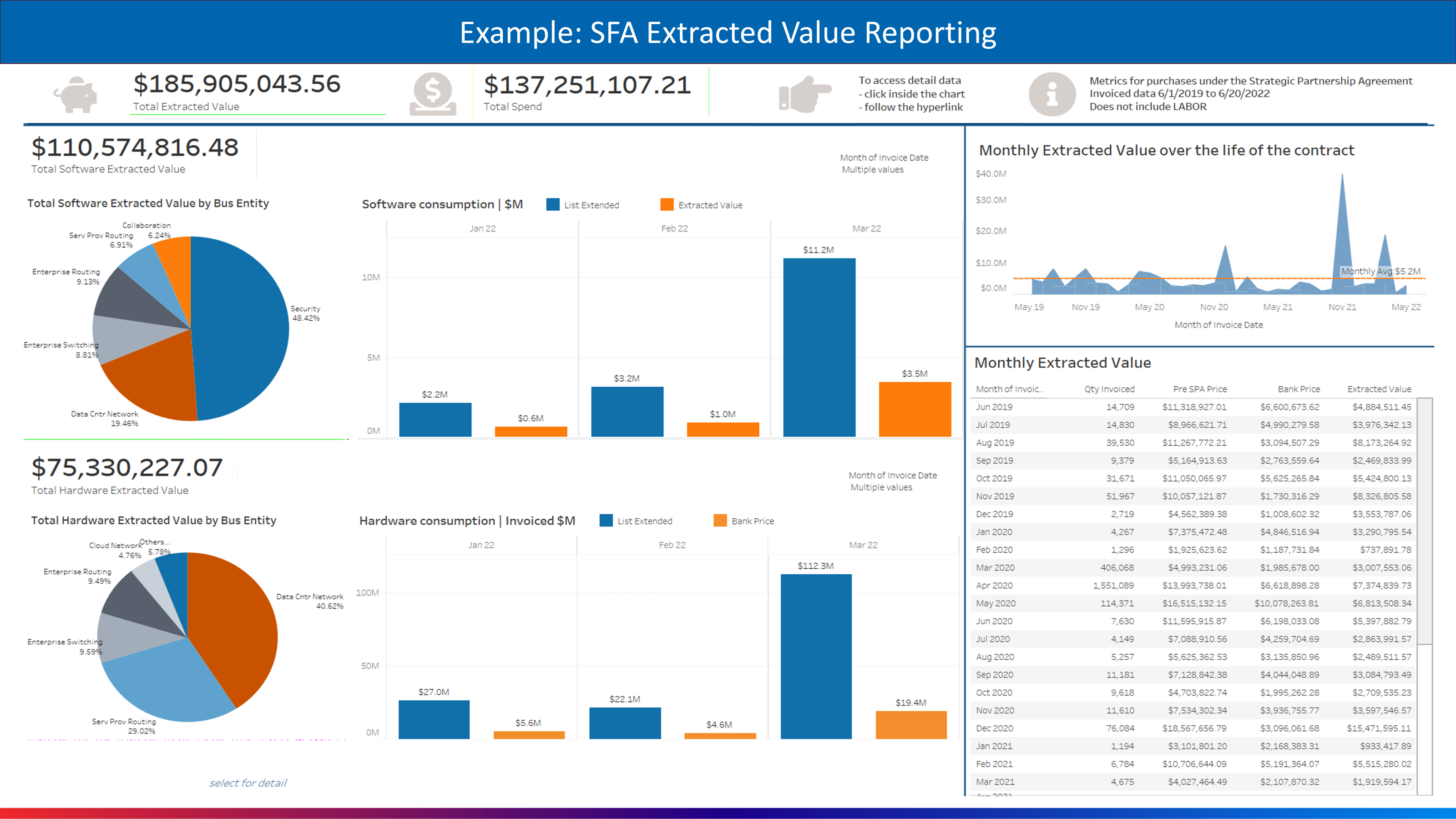 SPA Return on Investment
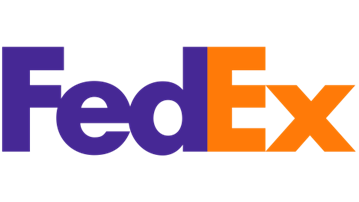 Asset Management Deliverables (Monthly)
SFA ROI - Cumulative
$448M
$362M
$350M
$300M
$274M
$250M
$200M
$200M SFA…
$200M
$160M
$186M
$150M
$120M
$100M
$88M
$80M
$48M
$50M
$40M
$M
Yr 1
Yr 2
Yr 3
Yr 4
Yr 5
Non-SFA Cost
Cumulative SFA Payments
Breakeven
Projection (Based on Yr 1 continuation)
* If trend continues, breakeven would occur during Year 3 and would continue with total expected savings of $248M over the 5 years
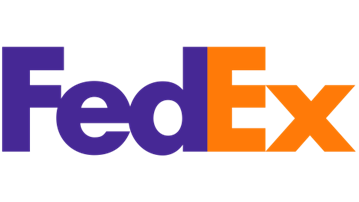 SFA Customer Adoption Resources
WORKSHOPS
PRE-BUILT TRAININGS
LEARNING PATHS
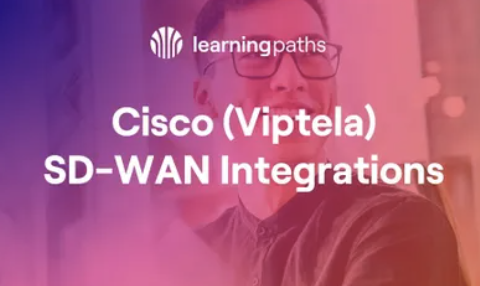 SFA
Included
SFA
Included
SFA
Included
Using the ATC as a backdrop, WWT Workshops give your organization the opportunity to better understand the considerations for building or deploying architectures based on experience and best practices.
Our learning paths are carefully designed to guide architects and engineers through the latest technologies. By grouping relevant content based on experience level, the paths provide a customized training journey.
WWT’s Trainings can deliver messaging to admins, engineers, architects, or end users.  These on-demand courses will walk users through a variety of new technology to ensure your organization is aware of the latest in Cisco technology.
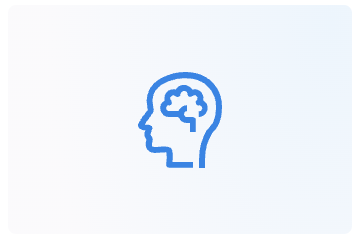 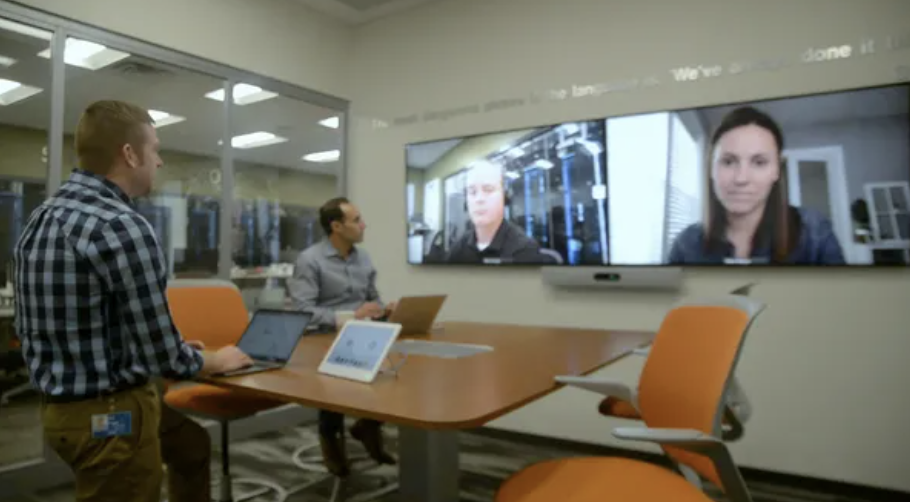 WWT Adoption Workshops
WWT ATC Trainings
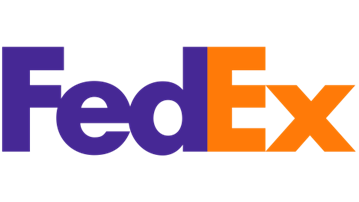 WWT Asset Management & Supply Chain Program
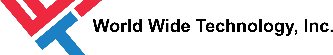 transformational programs for UB
Program Summary
Business Goals
WWT will provide a Cisco-based Supply Chain & Asset Management solution aimed to deliver outcome-based objectives for the FedEx business:

WWT will work with FedEx to outline project priorities, requirements & forecasting
WWT will provide staging, configuration, integration, kitting & testing services
WWT will perform Asset tagging services which will enhance data quality 
WWT will provide just-in-time delivery to FedEx project sites
WWT will leverage Global Supply Chain capabilities to support projects around the world
WWT will perform joint planning and governance sessions with FedEx to ensure quality
WWT will provide oversight and governance, and FedEx will not lose access to Cisco resources
WWT will coordinate, validate & procure Cisco-approved infrastructure (Phased approach)
FedEx: Accelerate time to market and significantly improve four key metrics:
Reduce time from request to delivery
Reduce overall integration costs
Achieve best in class pricing
Consolidate global sourcing 

WWT: Provide a programmatic Supply Chain & Asset management service as alternative channel to existing process.  Support critical projects by leveraging WWT’s Integration Centers, supply chain & asset management expertise with a focus of building an efficient, streamlined process.
[Speaker Notes: - Questions around - WWT will provide oversight and governance, and FedEx will not lose access to Cisco resources]
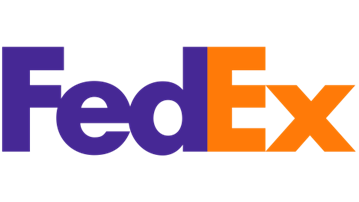 WWT Partner of Record Value Adds
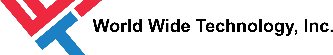 transformational programs for UB
Future Benefits
Experience
WWT can offer:

Self Service Online Ordering Tool – WWT offers a secure tool where FedEx can:
Create a FedEx custom catalog – locked down catalog to drive compliance with FedEx approved standards
Request quotes for individual parts or configured items
Digitally transfer quotes and POs between FedEx’s procurement system and WWT
Modernized Request and Approval Processes
WWT can create and automate operational process flows for various requests using FedEx’s Community Page.  We have the experience creating different options and designing what is the best and most streamlined to assist FedEx.
Since becoming partners in 1994, WWT has grown to be 
WWT recognized long ago the importance of investing in the resources and capabilities necessary to deliver end-to-end solutions that help customers solve challenges throughout the lifecycle of their technology investments. Our commitment to invest in lifecycle solutions includes creating a mature, accredited software and lifecycle practice, which has achieved Advanced CX Specialization status and been recognized as Cisco’s Customer Experience Partner of the Year
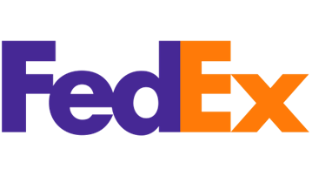 Catalogs
Shop from a customized catalog.
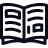 Provides product relevancy and buying standardization for the customer

24/7 access to shop and procure configured bills of material or stand-alone parts

Customer’s procurement system can be integrated with WWT’s product catalog via CXML or OCI

International pricing allows WWT to sell product in the customer’s desired local currency and buy product from vendors/OEMs in USD currency

Intelligent cart integration and checkout steps provide for a simple and prompt buying process

Eliminates dependency on WWT’s Inside Sales Representative to place an order
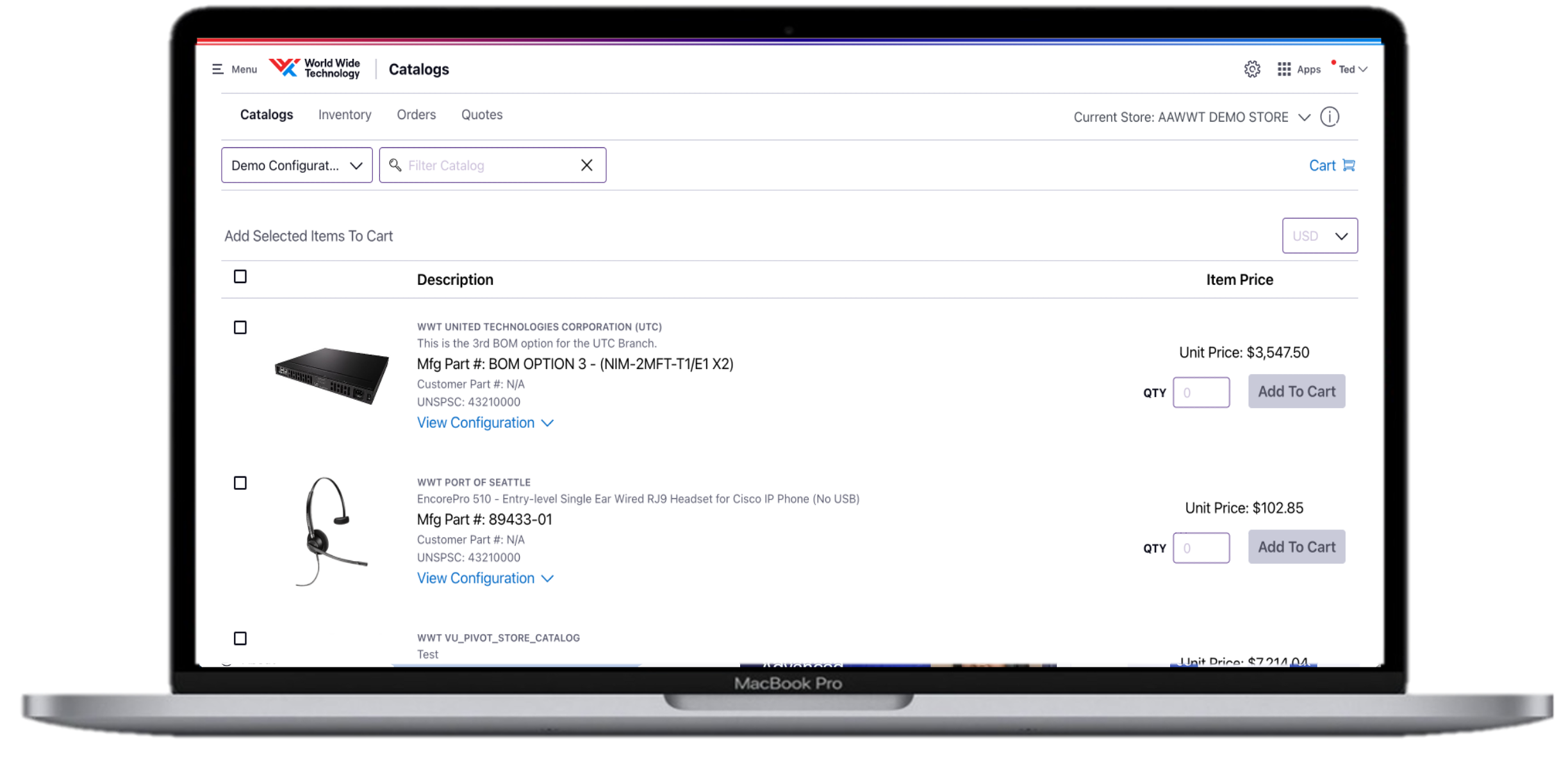 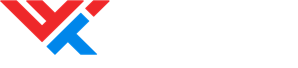 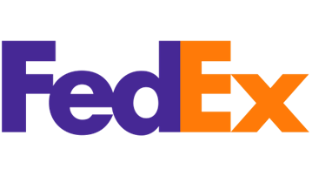 Opportunity to Delivery
WWT Team Alias: FedEx@wwt.com
QUOTING PHASE
PURCHASING & LOGISTICS
QUOTE SENT TO FEDEX
FEDEX CREATES OCF REQUEST
PO APPROVAL WORKFLOW
ISR REQUESTS
& RECIEVES PRICING
CSE BOM VALIDATION
FEDEX EMAIL FEDEX@WWT.COM
PURCHASING & LOGISTICS
CUSTOMER INVOICES INC. TAX AND IOR/CUSTOMS
DELIVERY COORDINATED BY ORDER MANAGER
PRODUCT DELIVERED TO FEDEX FACILITY
INTEGRATION SERVICES
EQUIPMENT DELIVERED TO INTEGRATION CENTER
ORDER SENT TO BUYER
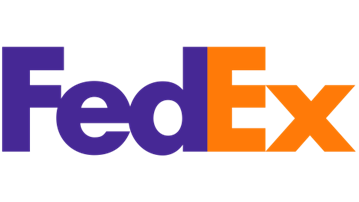 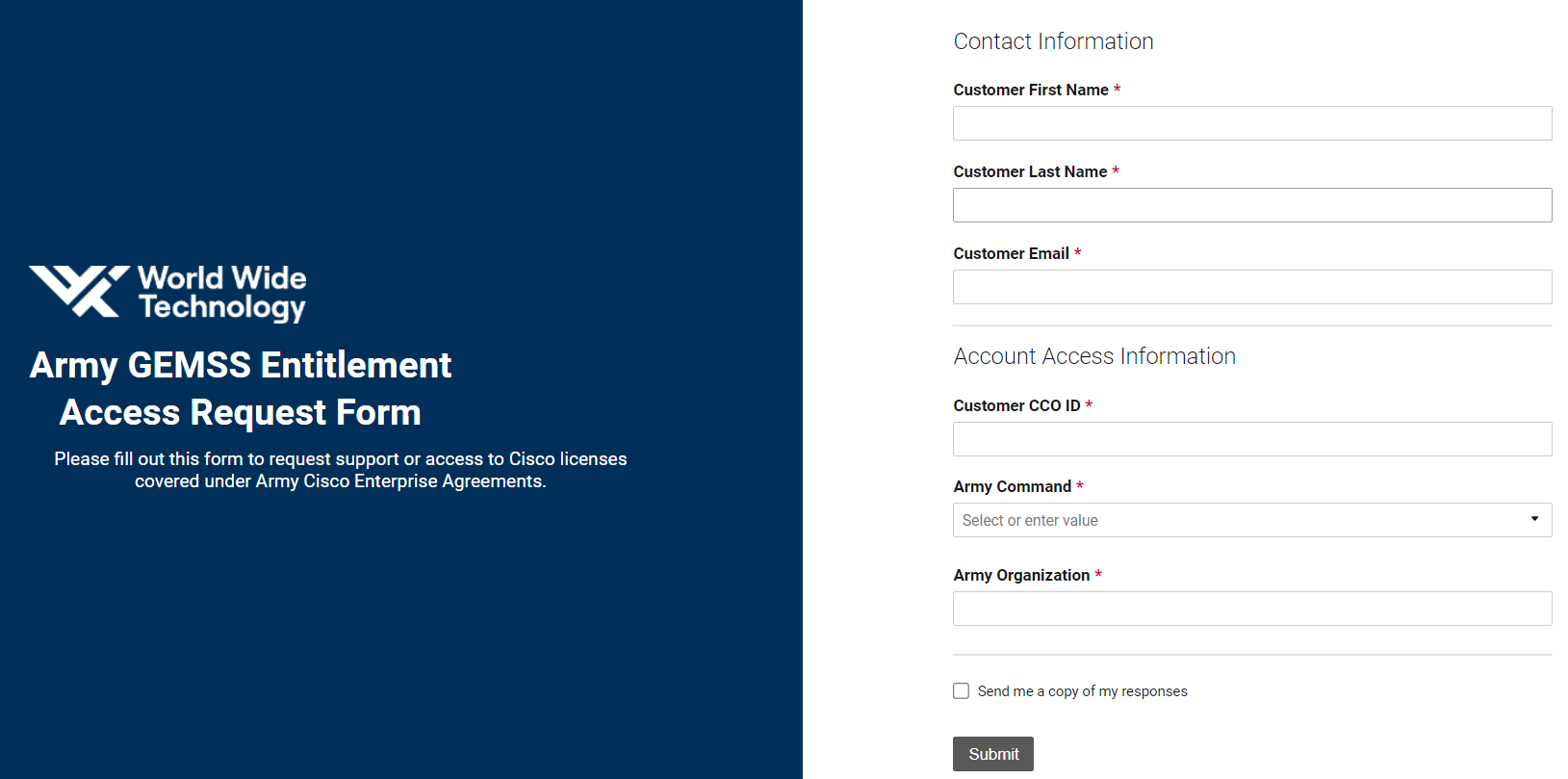 [Speaker Notes: 11:00 – grab a plate (assuming food is ready and set up – Max is checking)
11:15 – Topic 1 – Introductions – Foundation Setting
11:30 – Topic 2 – Part 1: Operational Excellence – SFA Management Process
12:15 – break 
12:25 – Topic 3 – Part 2: Operational Excellence – SFA Management Process 
1:00 – Topic 4 – Global Sourcing & Supply Chain 
1:20 – Q&A]
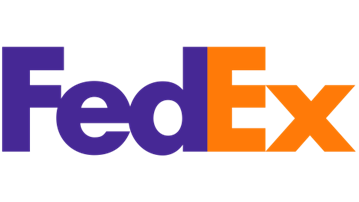 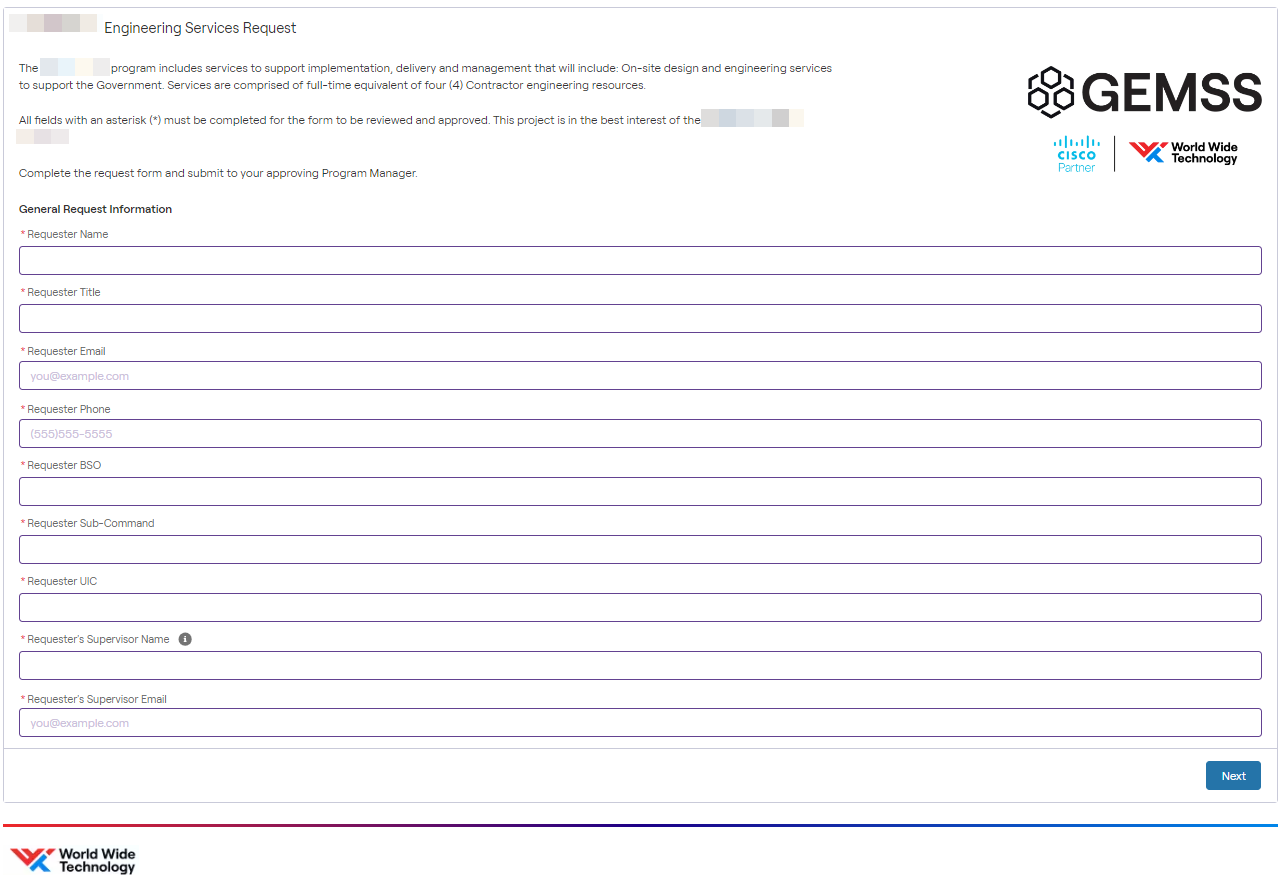 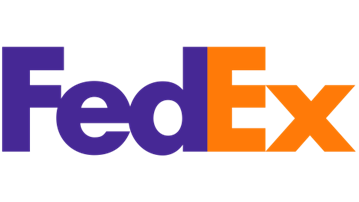 Contract Specialist Service + Partnership
Isaiah Vasquez- Dedicated WWT Service Contract Specialists working with the Cisco Asset Manager and HTOMs
Following booking of renewal, Isaiah is conducting an initial Installed base (IB) reconciliation to align to agreed upon baseline and ensure all assets converted and entitled correctly with accurate naming convention and location
Need standards for coverage by site and product family to validate proper coverage 
Cisco Asset Manager to produce baseline IB value (calculated off of annual service list price) with validation from Isaiah
Effectively manage contracts by maintaining consistent contract numbers, monitoring and applying standards for coverage, updating install site addresses, discover and validate decommissions to offset growth value of IB
Communicate with appropriate FedEx POCs to ensure maintenance contract based on actual installed base and provide visibility into growth throughout year leading up to annual review and renewal date
Utilize ship reports, NetDB and Cisco collector report as FedEx source of truth for IB
Establish FedEx contact to provide NetDB file monthly
Work with Cisco Asset Management to ensure accuracy of devices added to contract throughout contract term and review growth calculation and detail
Perform and review with FedEx updates and corrections monthly for accurate reporting
Visibility into current and upcoming End of Sale and End of Support devices
Maintain country specific contracts and install sites where required by FedEx
Can also report by business unit/owner, technology, or other FedEx requirement (FedEx to provide preferences)
Track Asset decommission against growth for accurate install base value calculation to ensure annual IB reduction goals
Monitor and report on cost savings for maintenance to capture financial value of SFA
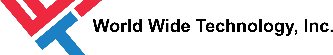 Cisco Tech Summit – October 2024
Leveraging Year 1 Project Hours
Monthly Operational Reviews – starting October 2024
Quarterly Business Reviews – December 2024
Next Steps
Backup Slides
RMA Service Levels
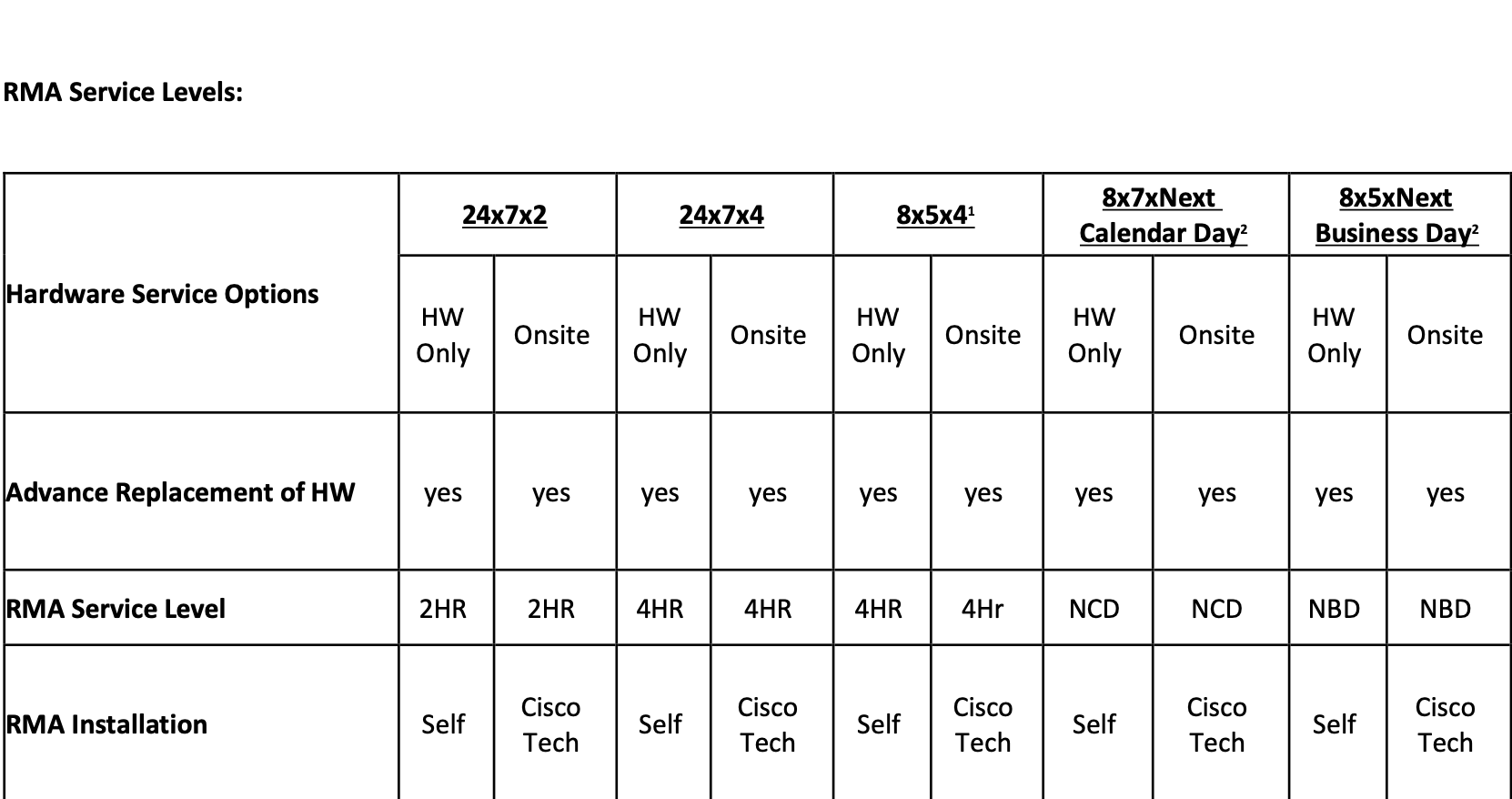 New Service Level Guidance*:
Transportation Field: Moved from 24x7x4 Onsite to 8X7 NCD Onsite  
Retail Field Office: Moved from 24x7x4 Onsite to 8X5XNBD Onsite
All Other Inventory: 8X5XNBD (Parts Only)
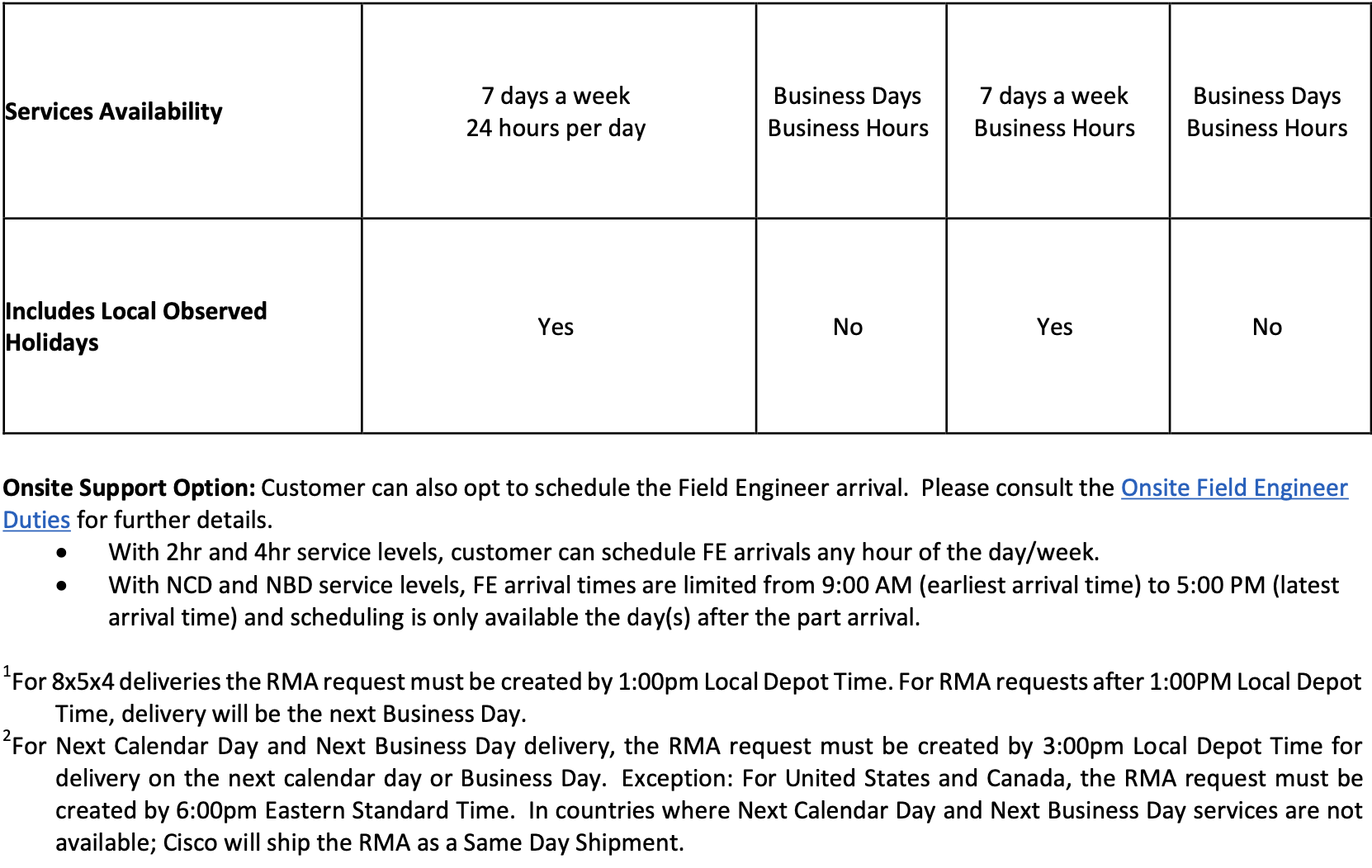 *Meetings have started with FedEx Operations to ensure the operations teams understand the service level reduction and new local time processing requirements for RMA and Onsite FE requests to meet NCD or NBD turnaround
FedEx Priority Overview
Business Priorities
Growth Strategies
Priority Project
DRIVE Initiative
Grow core package business
Grow internationally
Grow supply chain capabilities
Grow through e-commerce & technology
Grow through new services & alliances
Compete Collectively
Reduce costs by $4 Billion in FY25
Operate Collaboratively
Network 2.0
Increasing Operational Efficiency by optimizing the package network
Innovate Digitally
Project Condor
Cost Efficiency
Exit Domestic Data Centers
0-50-50 Goal
Project C4
Migrate sites from iWAN to Software-Defined WAN
Migrate Express Hubs to Application Centric Infrastructure to Eliminate Common Outage Causes
DRIVE: LCS Outcomes & KPIs
Network 2.0: LCS Outcomes & KPIs
Network 2.0: LCS Outcomes & KPIs